商业计划书
BUSINESS  REPORT
COMPANY     NAME
目   录
项目简介
1
CONCENTS
项目计划
2
市场分析
3
投资回报
4
PART   01
项目简介
BUSINESS    REPORT
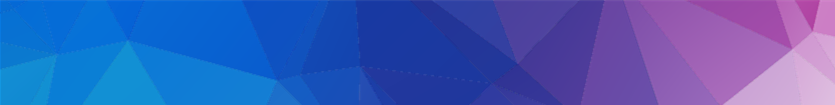 投资亮点
点击此处输入文字
点击此处输入文字
点击此处输入文字
点击此处输入文字
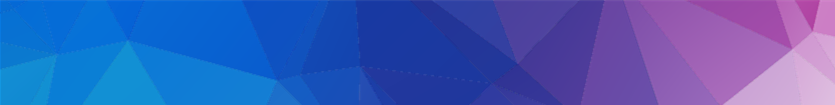 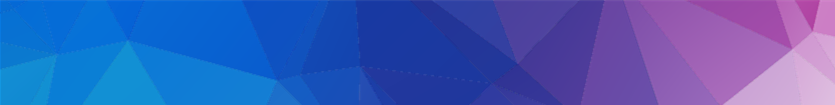 投资亮点
点击此处输入文字
点击此处输入文字
点击此处输入文字
点击此处输入文字
点击此处输入文字
点击此处输入文字
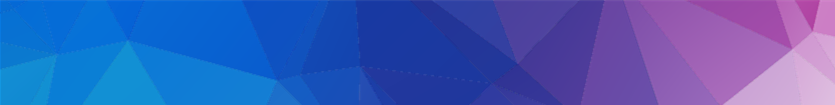 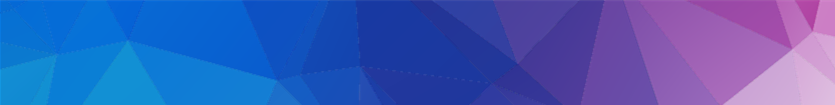 我们的愿景
点击此处输入文字
点击此处输入文字
点击此处输入文字
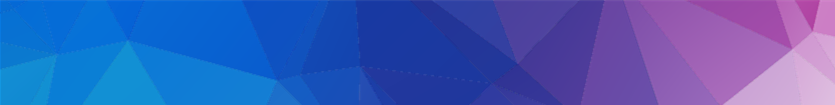 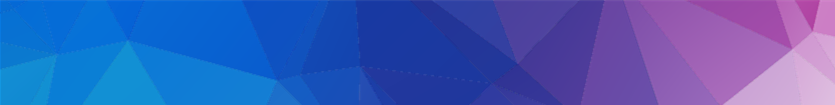 我们的愿景
点击此处输入文字
点击此处输入文字
01
03
02
04
点击此处输入文字
点击此处输入文字
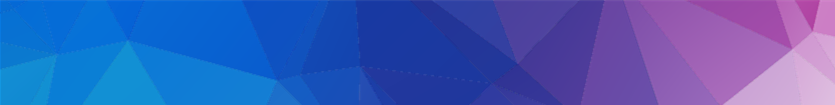 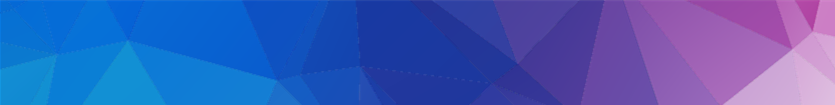 公司业务
点击此处输入文字
点击此处输入文字
点击此处输入文字
点击此处输入文字
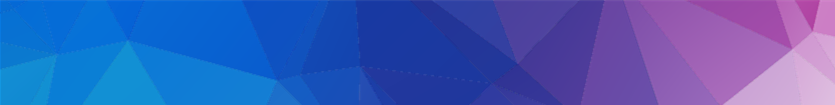 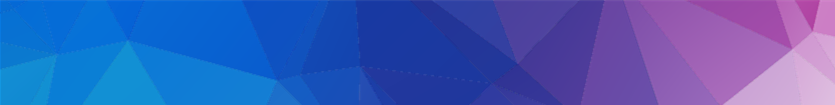 公司业务
点击此处输入文字
点击此处输入文字
点击此处输入文字
点击此处输入文字
01
02
03
04
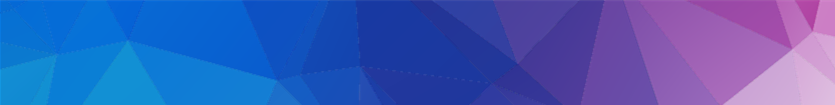 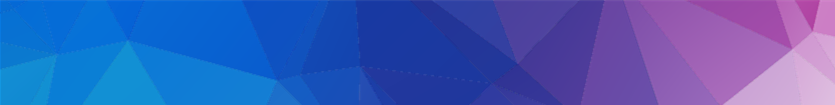 我们的团队
点击此处输入文字
点击此处输入文字
点击此处输入文字
点击此处输入文字
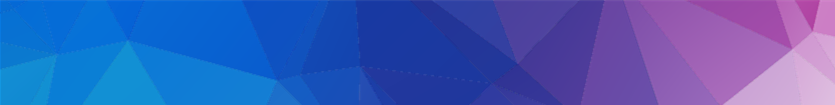 PART   02
项目计划
BUSINESS    REPORT
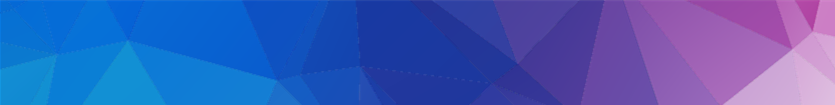 商业模式
点击此处输入文字
01
点击此处输入文字
点击此处输入文字
05
02
04
03
点击此处输入文字
点击此处输入文字
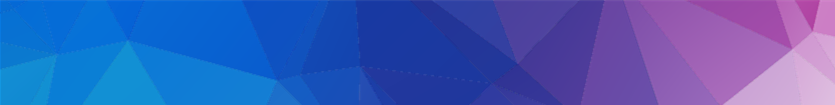 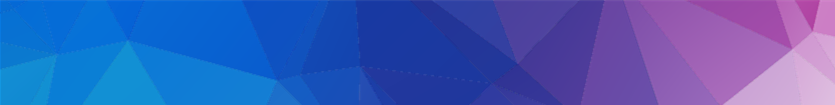 商业模式
点击此处输入文字
01
02
点击此处输入文字
03
04
点击此处输入文字
点击此处输入文字
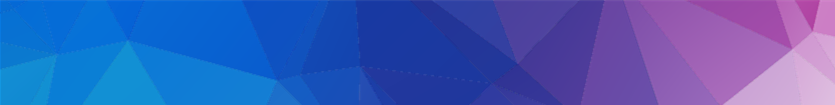 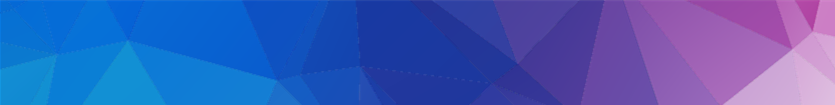 竞争对手分析
点击此处输入文字
点击此处输入文字
点击此处输入文字
点击此处输入文字
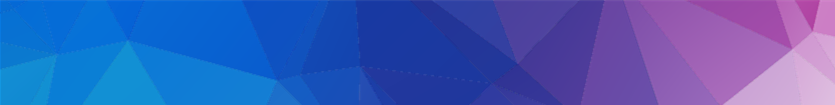 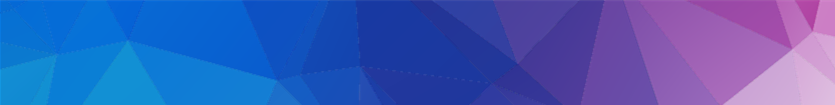 竞争优势
01
03
点击此处输入文字
点击此处输入文字
点击此处输入文字
点击此处输入文字
04
02
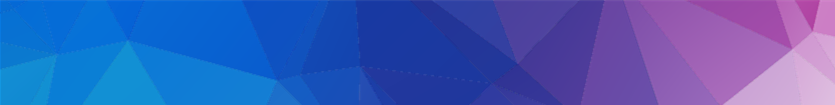 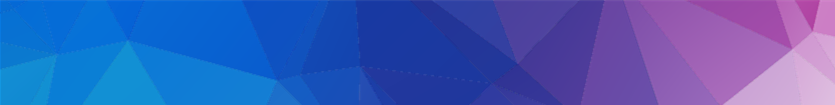 竞争优势
点击此处输入文字
点击此处输入文字
点击此处输入文字
点击此处输入文字
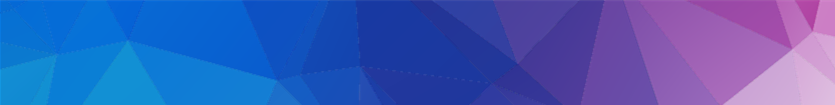 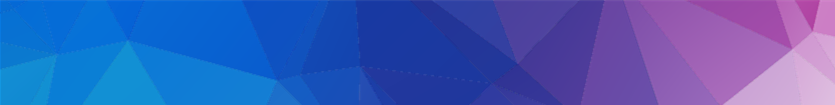 发展规划
点击此处输入文字
2018
点击此处输入文字
2019
点击此处输入文字
2020
点击此处输入文字
2021
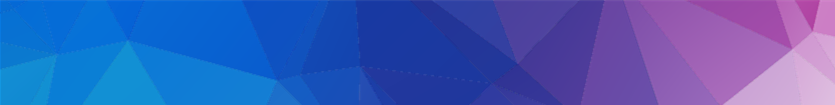 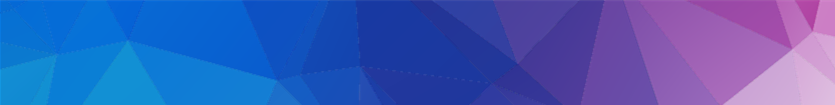 发展规划
点击此处输入文字
01
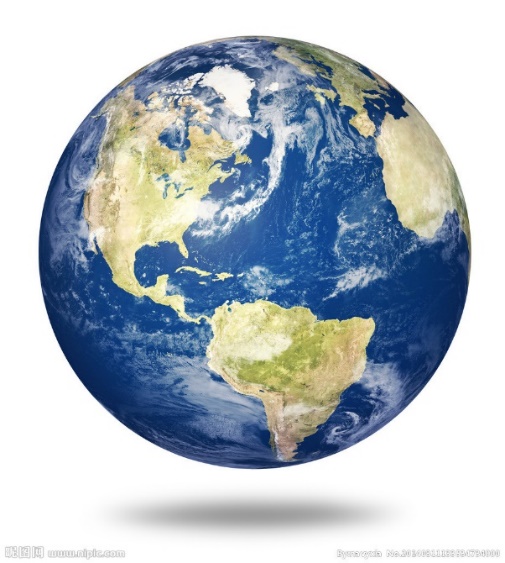 03
点击此处输入文字
点击此处输入文字
02
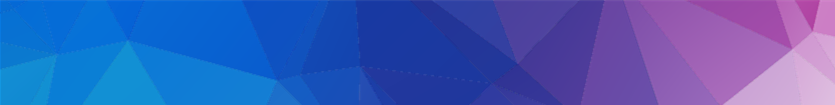 PART   03
市场分析
BUSINESS    REPORT
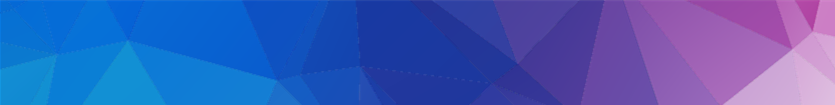 市场分析
379
84%
67%
1,258
点击此处输入文字
点击此处输入文字
点击此处输入文字
点击此处输入文字
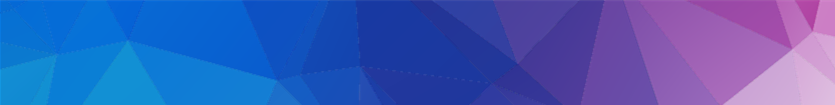 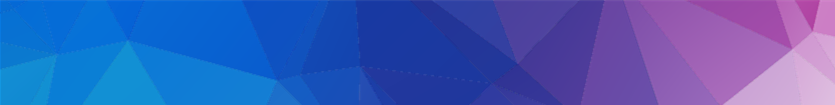 市场分析
68%
77%
59%
45%
TITLE   HERE
TITLE   HERE
TITLE   HERE
TITLE   HERE
点击此处输入文字
点击此处输入文字
点击此处输入文字
点击此处输入文字
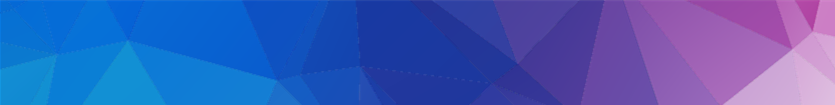 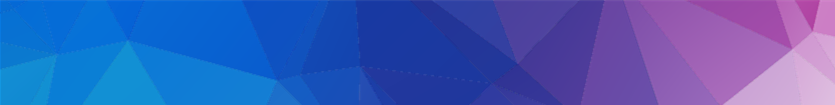 市场分析
3,200
点击此处输入文字
4,000
2,600
点击此处输入文字
点击此处输入文字
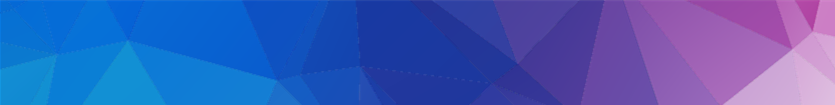 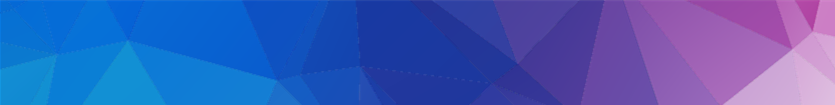 市场分析
78%
1,359
TEMPLATE
TEMPLATE
TEMPLATE
TEMPLATE
35%
267
点击此处输入文字
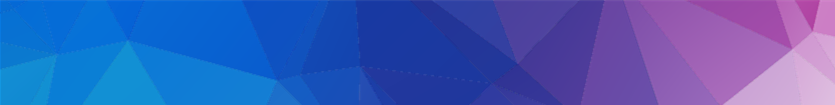 PART   04
投资回报
BUSINESS    REPORT
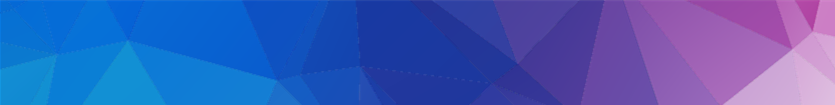 未来目标
KEY WORD
KEY WORD
KEY WORD
KEY WORD
点击此处输入文字
点击此处输入文字
点击此处输入文字
点击此处输入文字
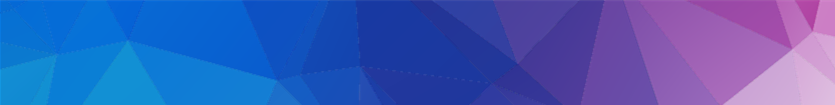 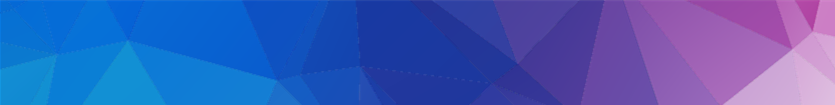 未来目标
点击此处输入文字
点击此处输入文字
点击此处输入文字
点击此处输入文字
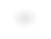 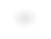 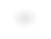 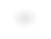 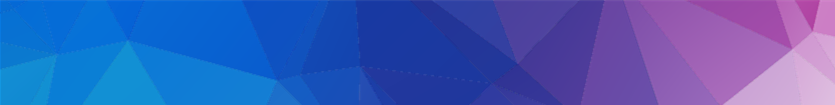 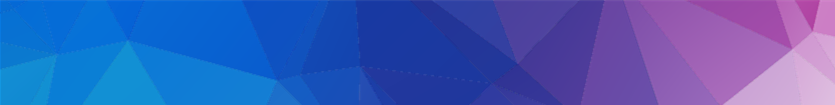 财务预测
12.3W
77%
82%
点击此处输入文字
点击此处输入文字
点击此处输入文字
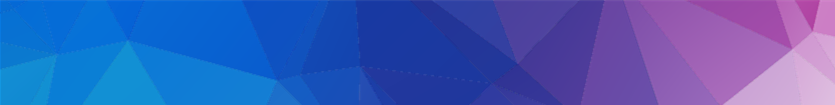 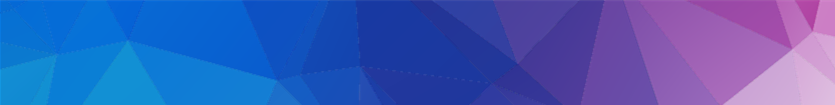 融资需求
点击此处输入文字
点击此处输入文字
点击此处输入文字
点击此处输入文字
点击此处输入文字
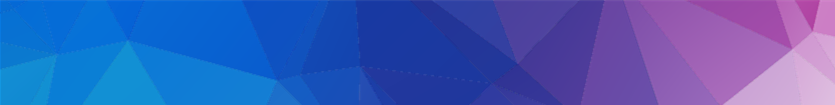 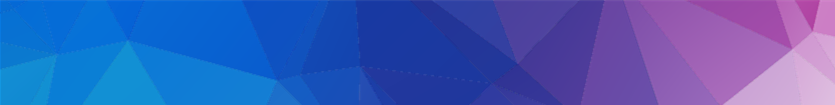 融资需求
点击此处输入文字
点击此处输入文字
TEMPLATE
TEMPLATE
TEMPLATE
TEMPLATE
点击此处输入文字
点击此处输入文字
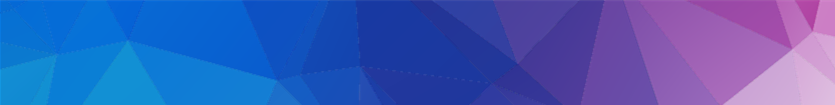 感谢聆听
BUSINESS  REPORT
COMPANY     NAME